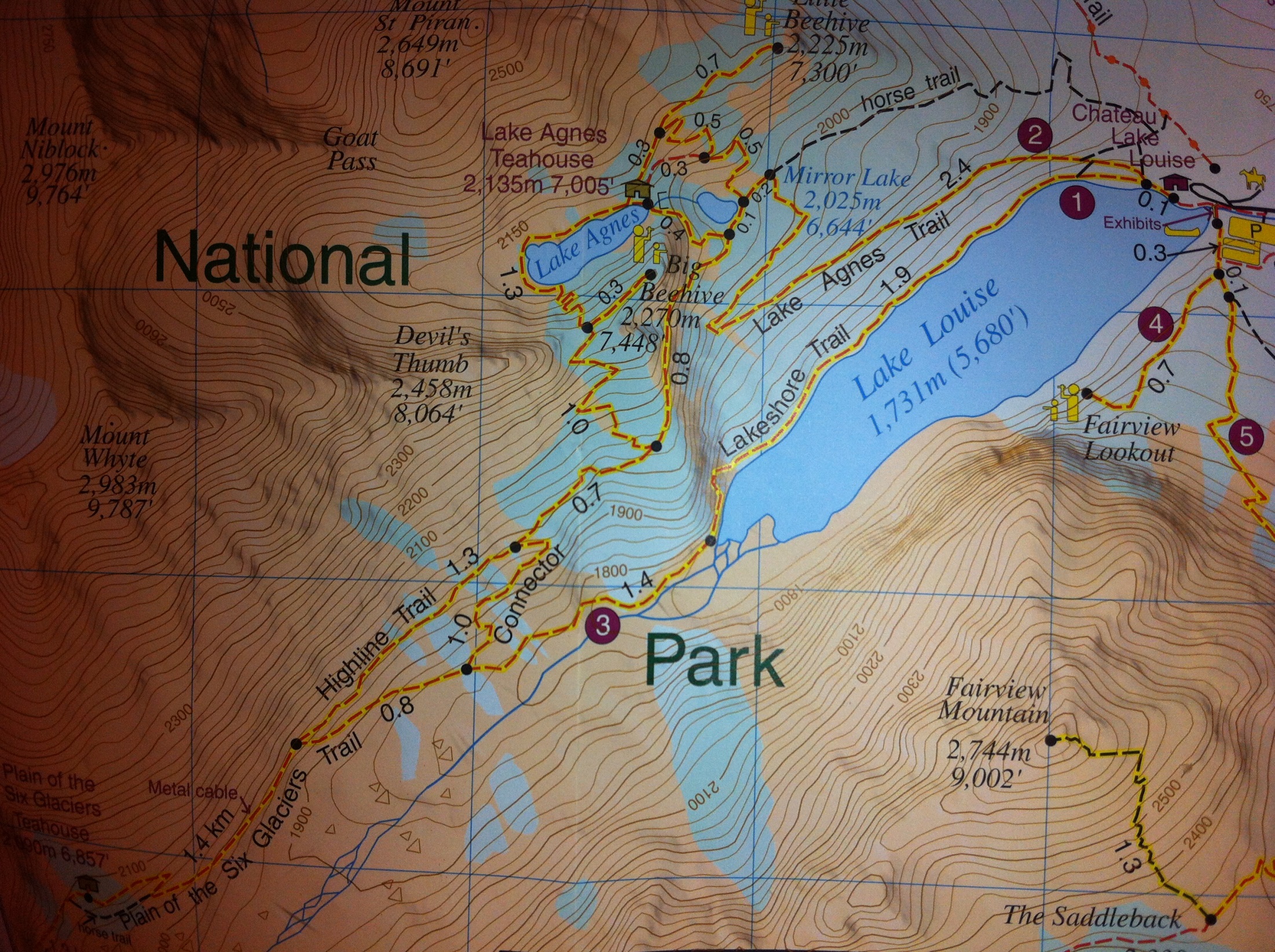 Distances in km
Heights in m
0,4
2135
2,6
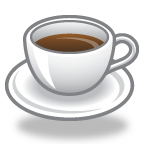 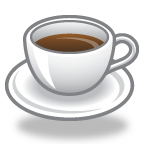 2025
0,7
1731
2,6
1800
1,9
1,4
1850
2090
2,2
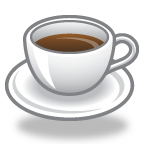